TRƯỜNG TIỂU HỌC ÁI MỘ A
Bài giảng điện tử Công nghệ lớp 3
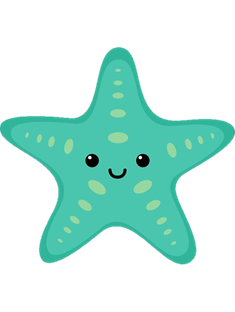 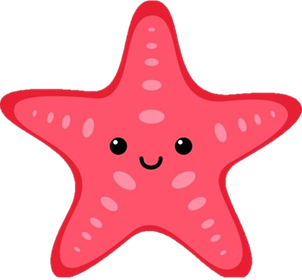 Tên bài: An toàn với môi trường công nghệ trong gia đình
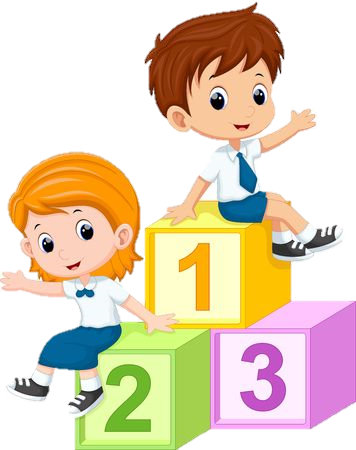 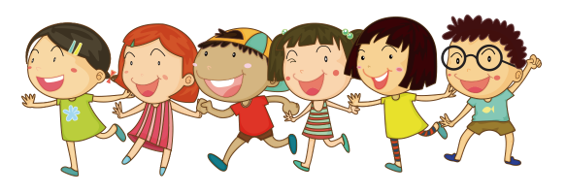 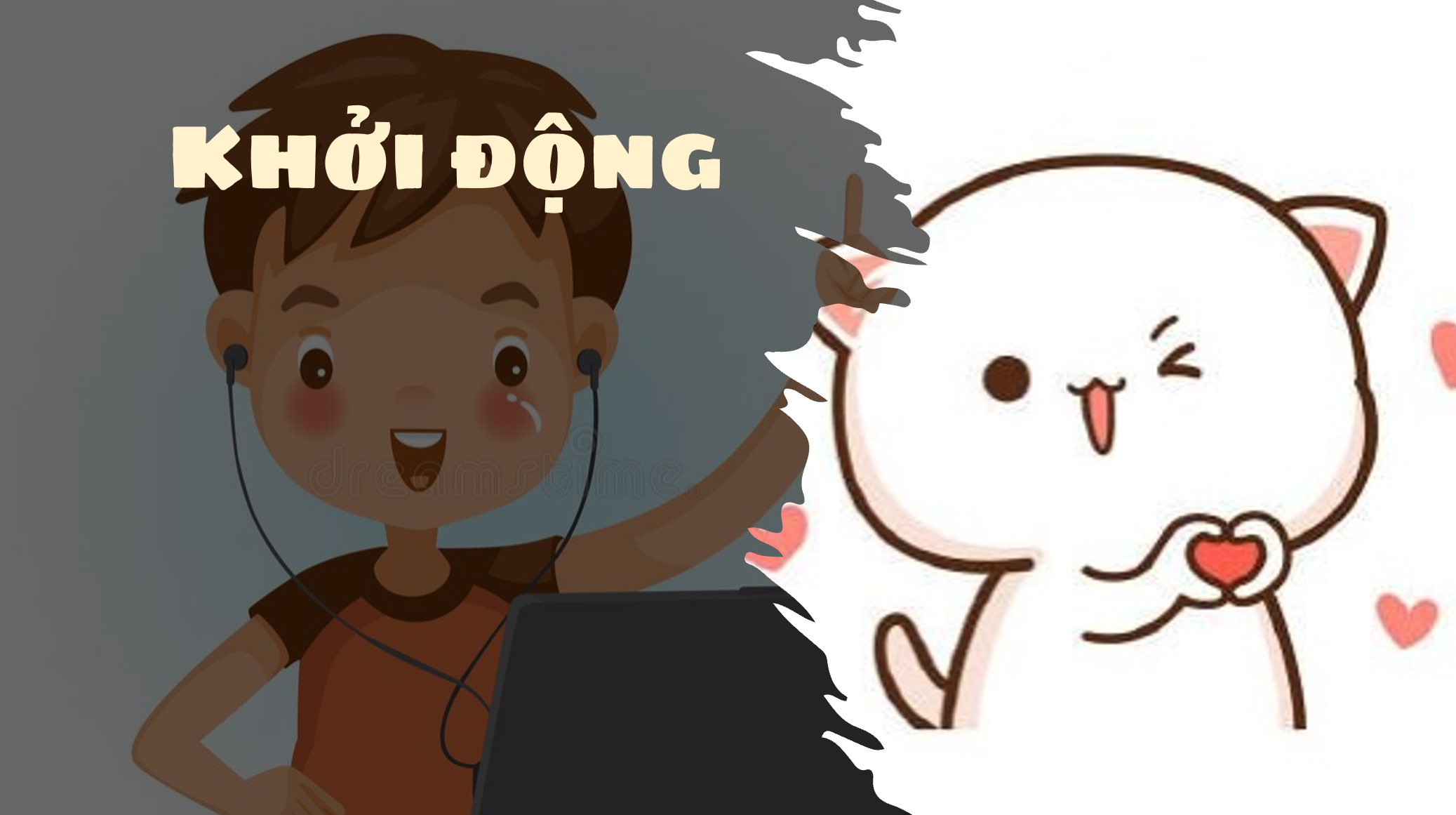 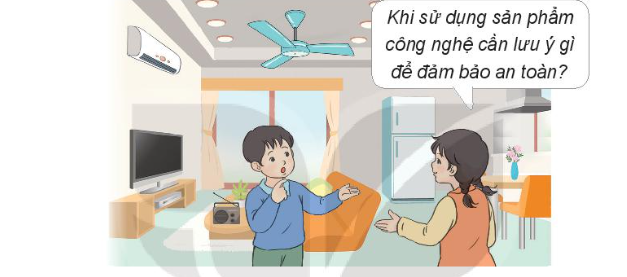 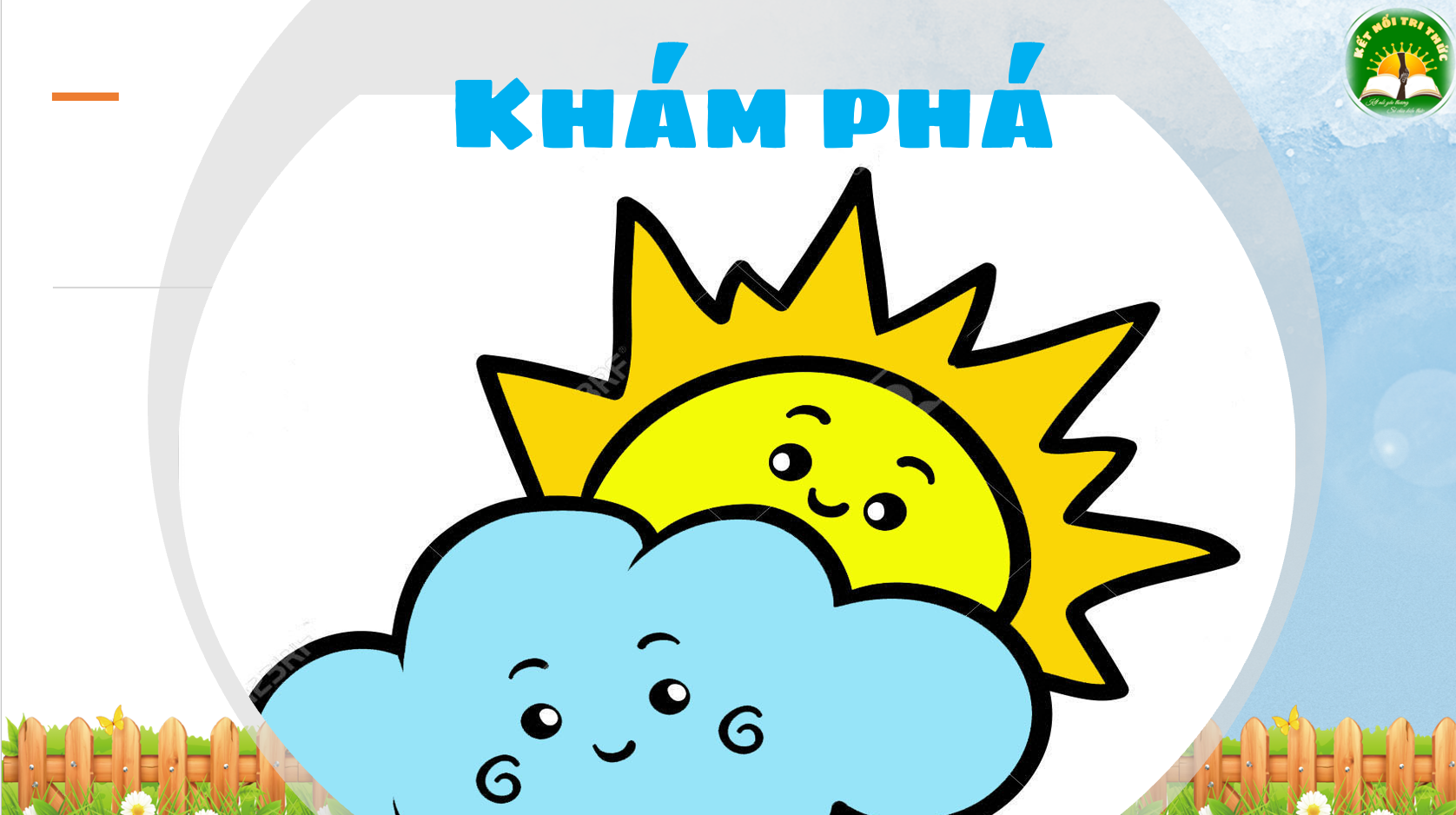 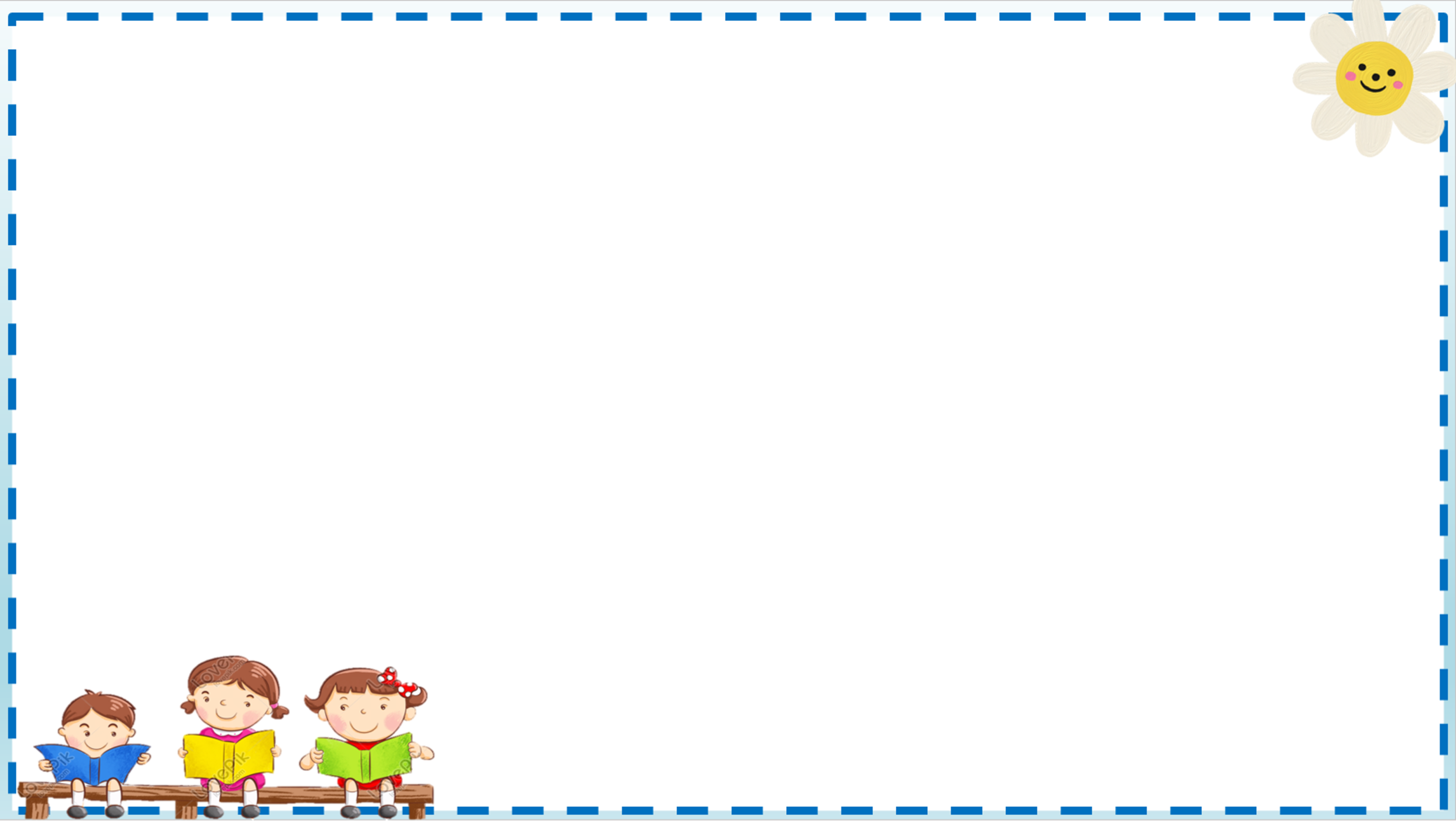 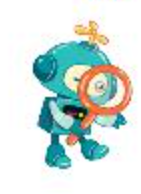 1. Một số tình huống không an toàn khi sử dụng đồ dùng công nghệ
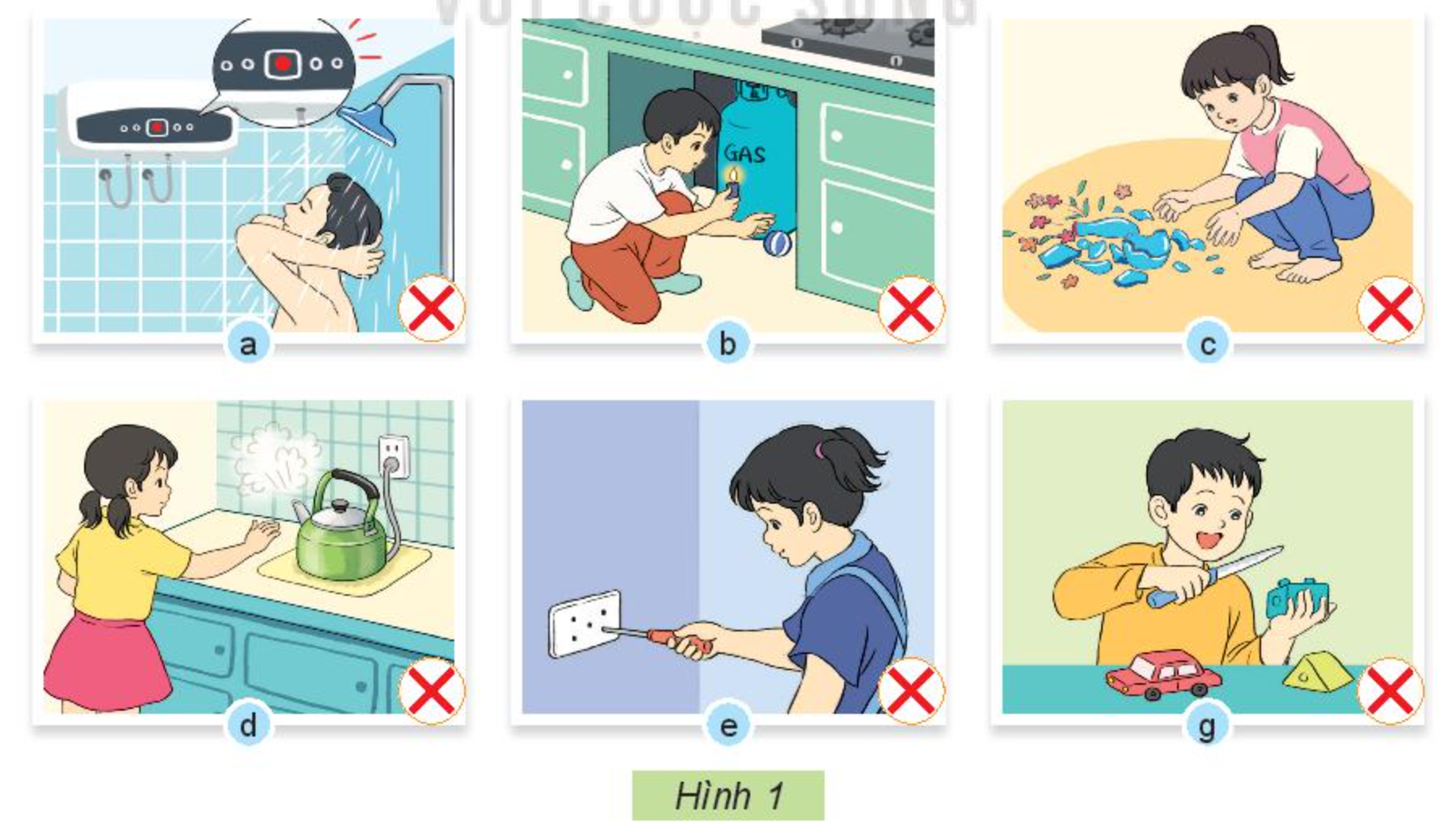 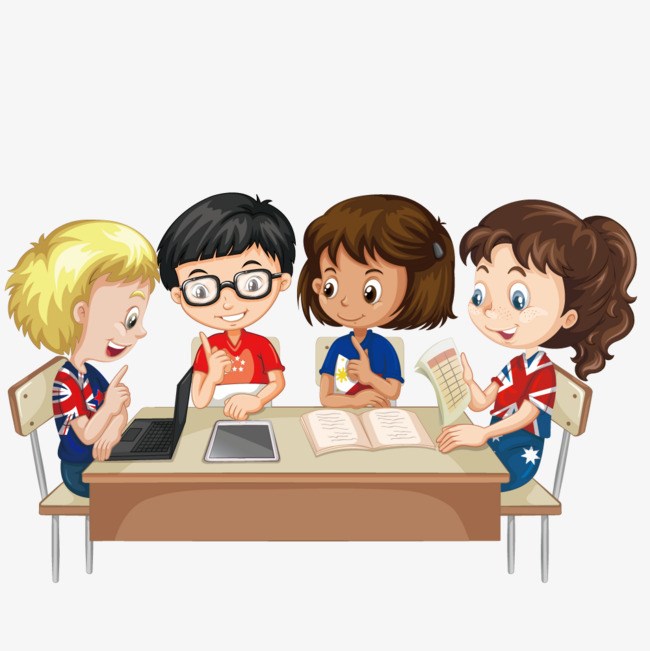 + Nêu tình huống trong mỗi hình.
+ Trong tình huống đó có thể xảy ra nguy hiểm gì?
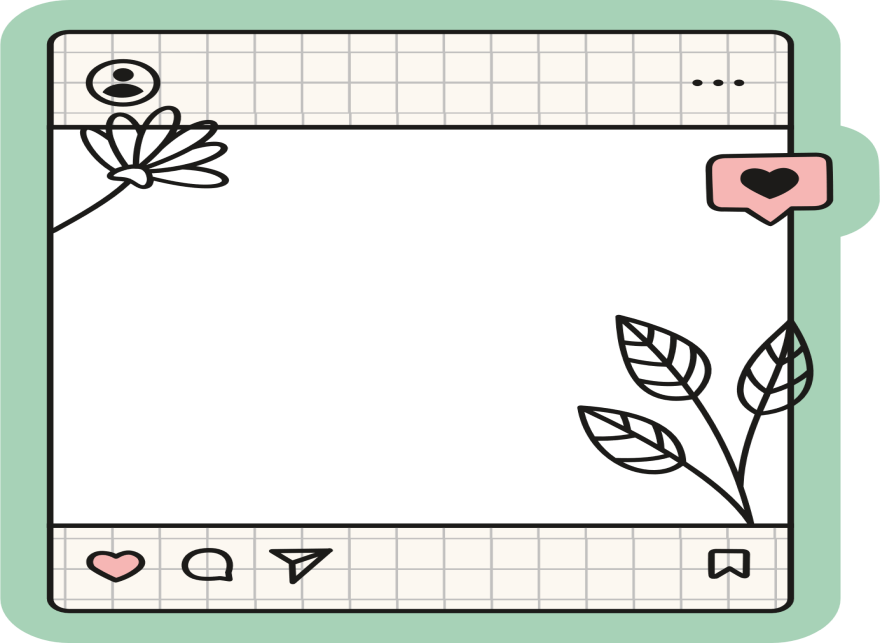 Thảo luận 
nhóm
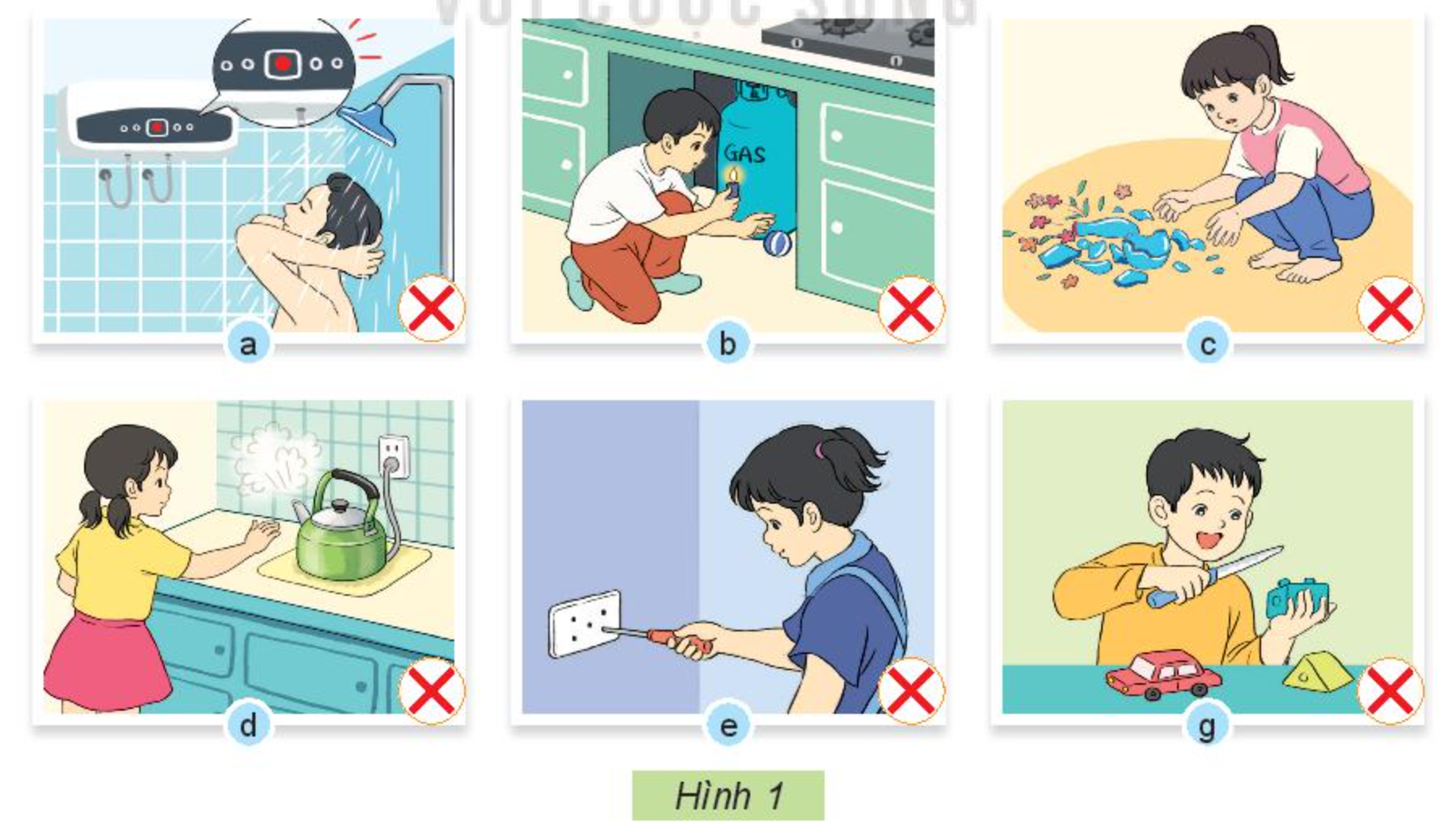 Nhóm 3
Nhóm 1
Nhóm 2
Nhóm 5
Nhóm 4
Nhóm 6
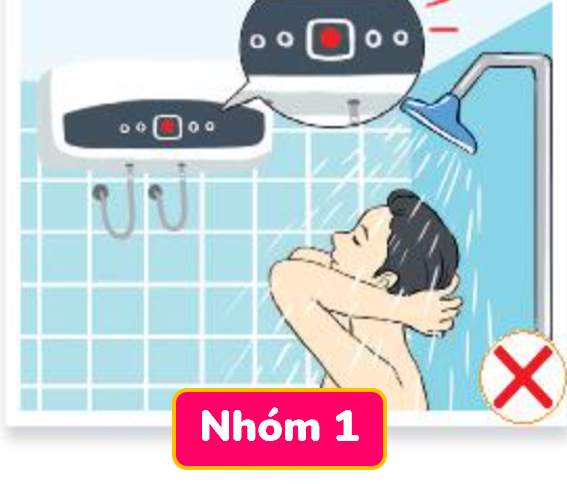 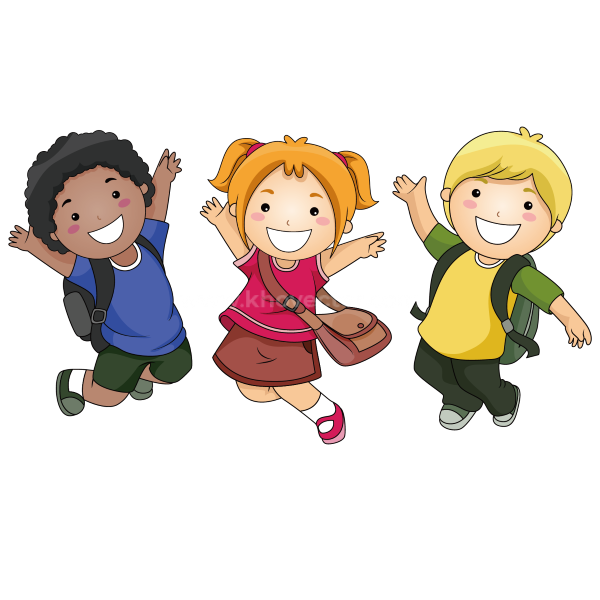 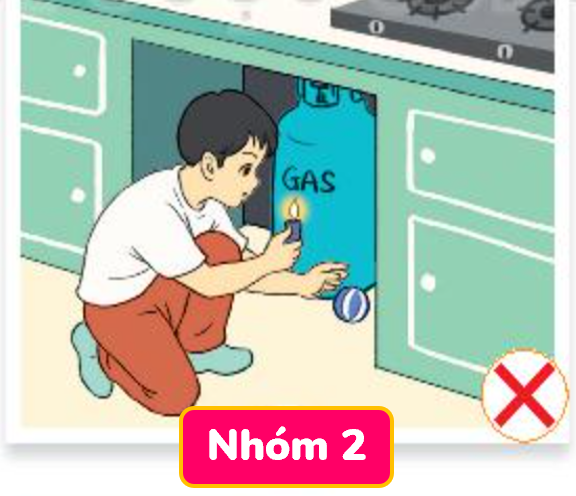 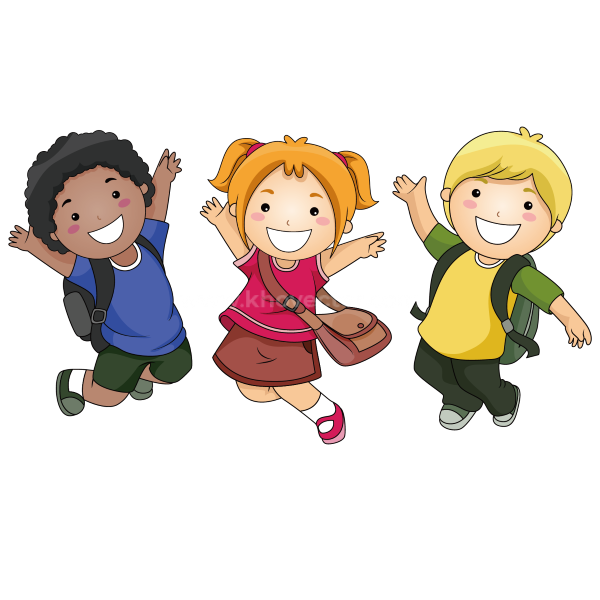 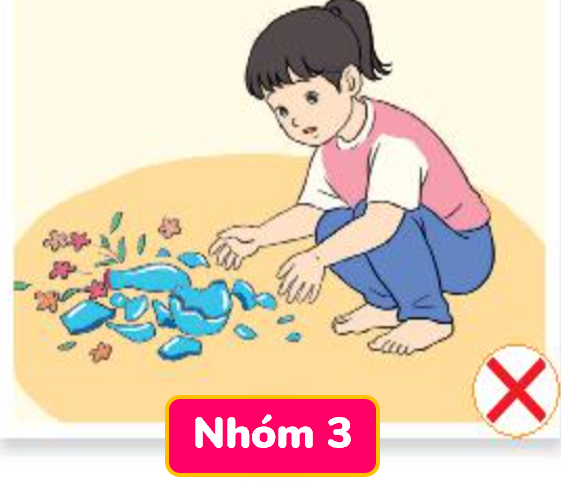 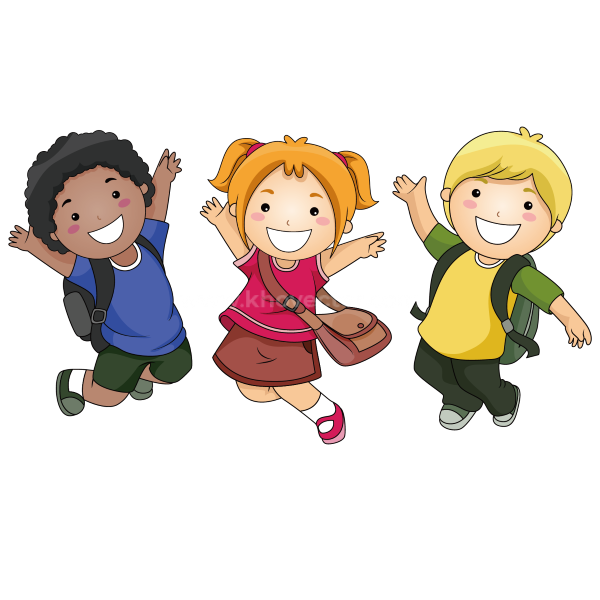 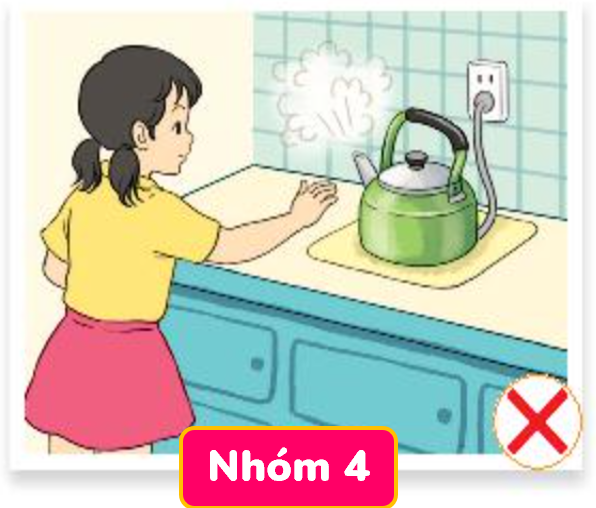 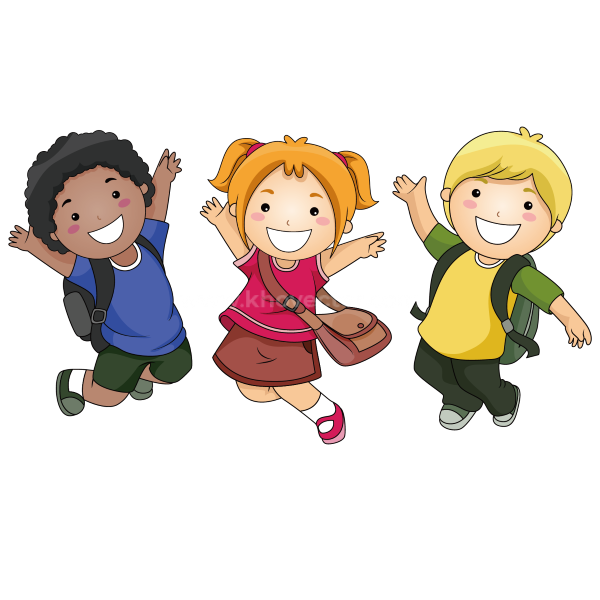 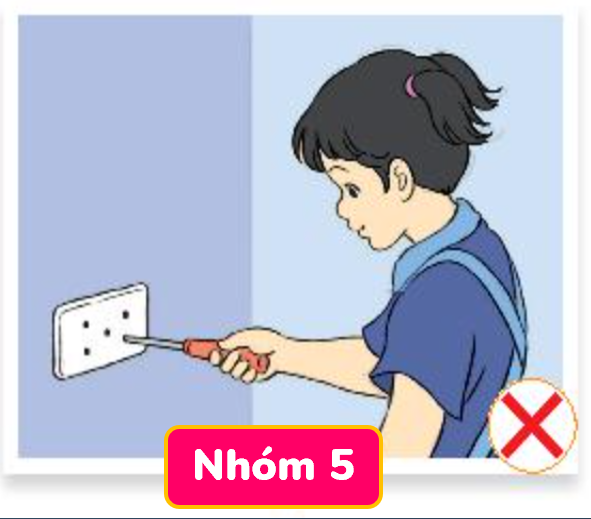 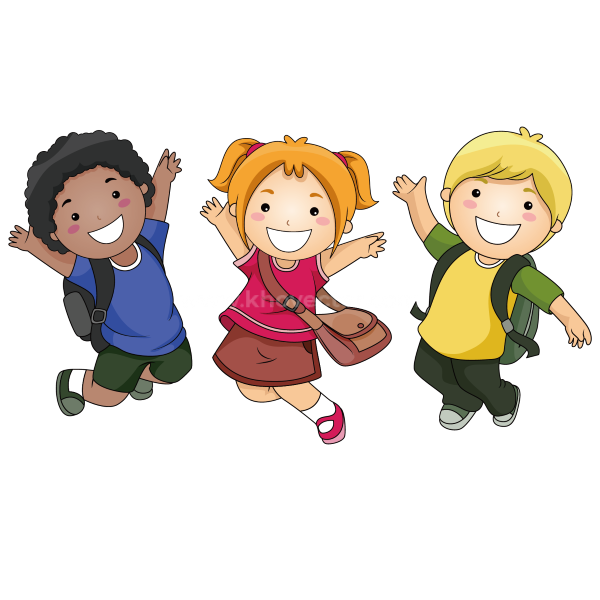 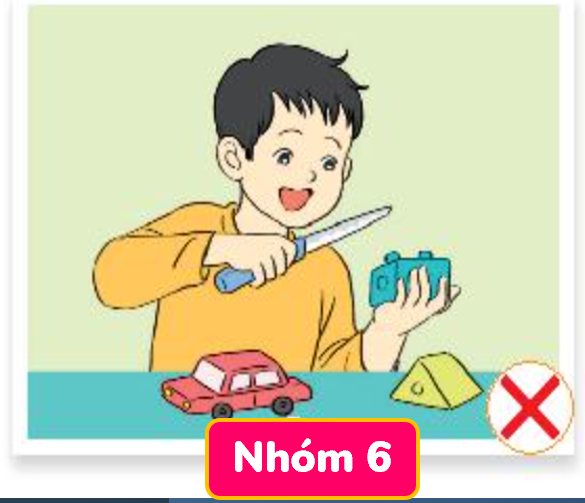 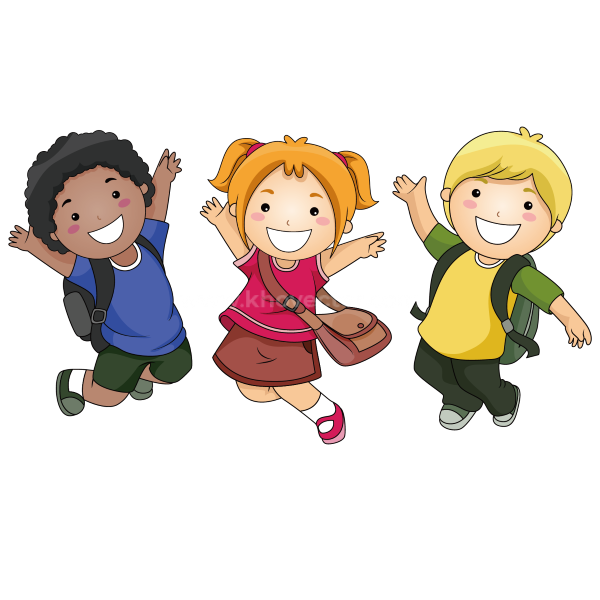 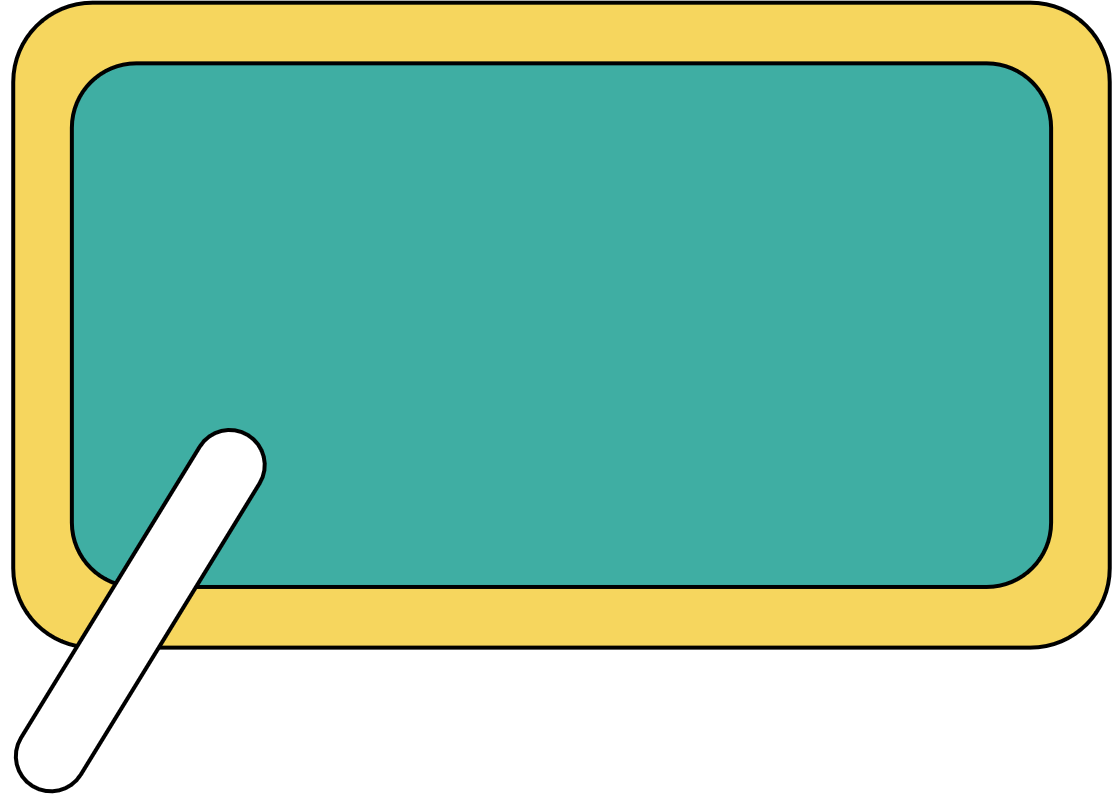 Cần sử dụng đúng cách các sản phẩm công nghệ để đảm bảo an toàn cho bản thân và mọi người nhé.
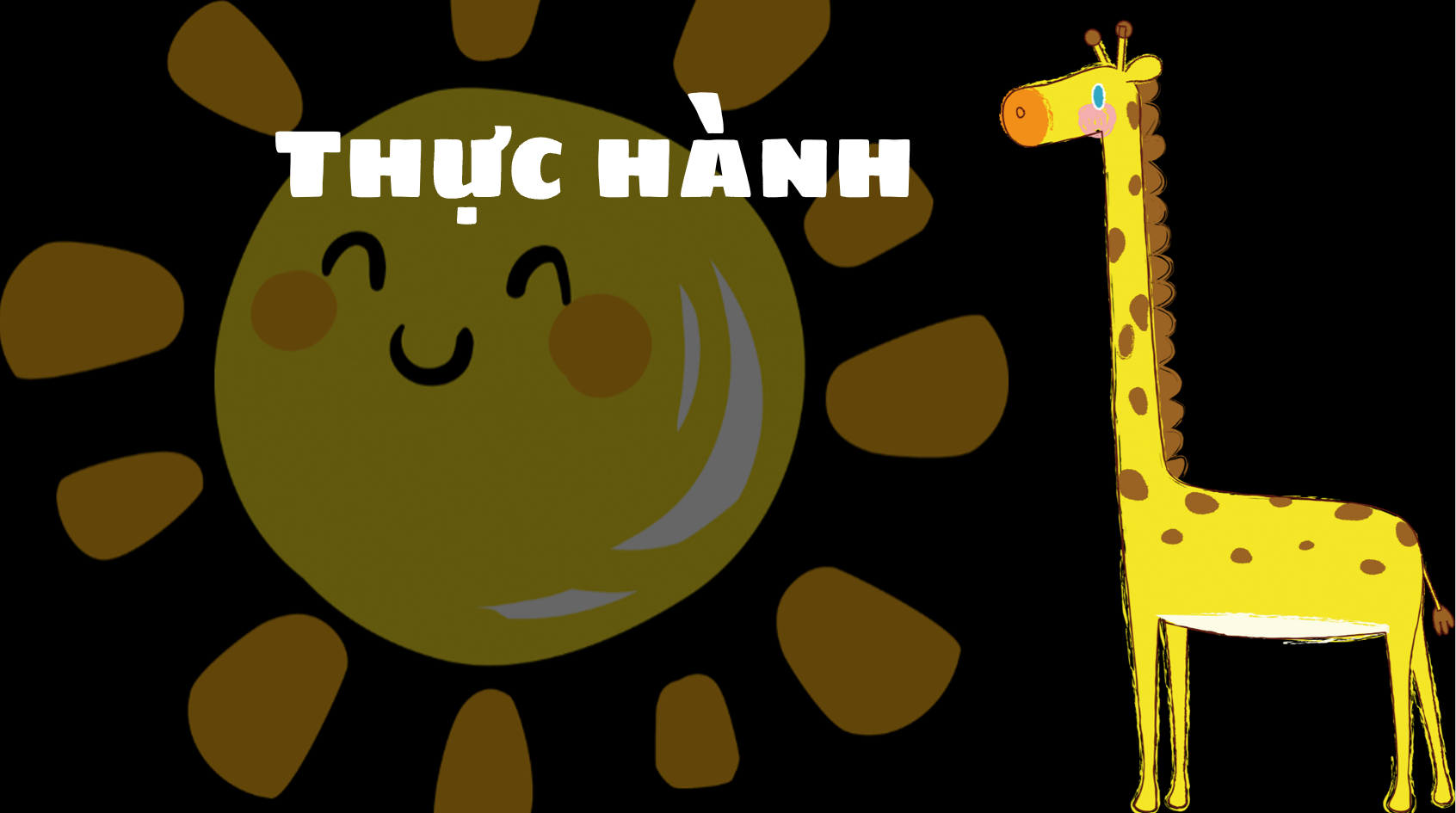 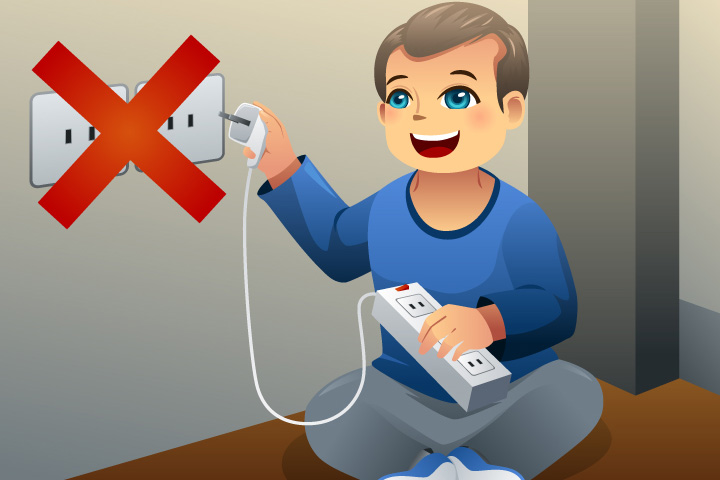 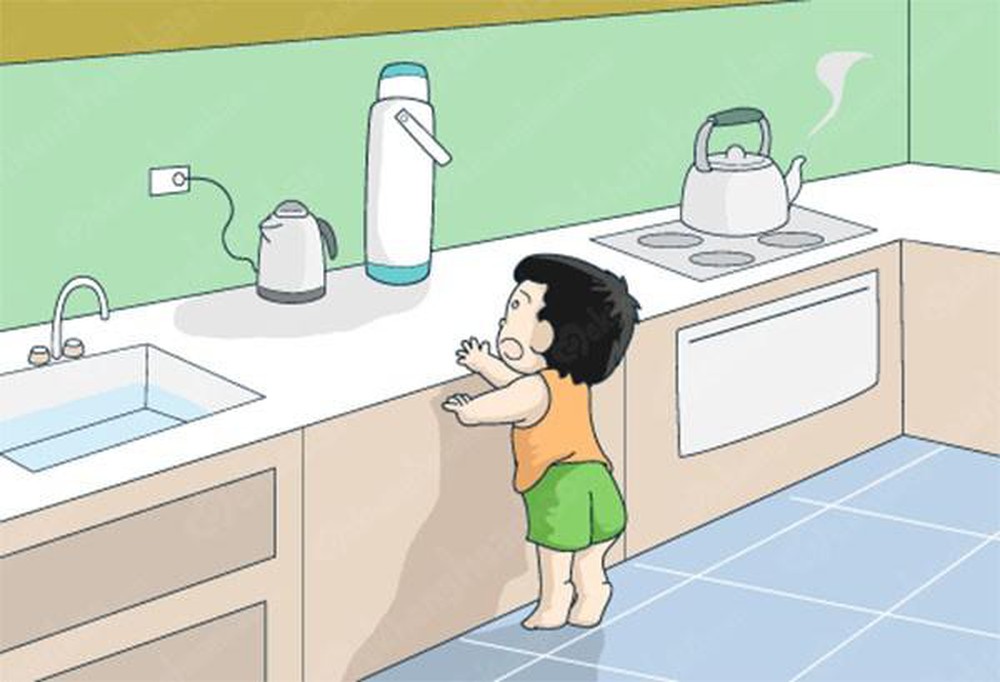 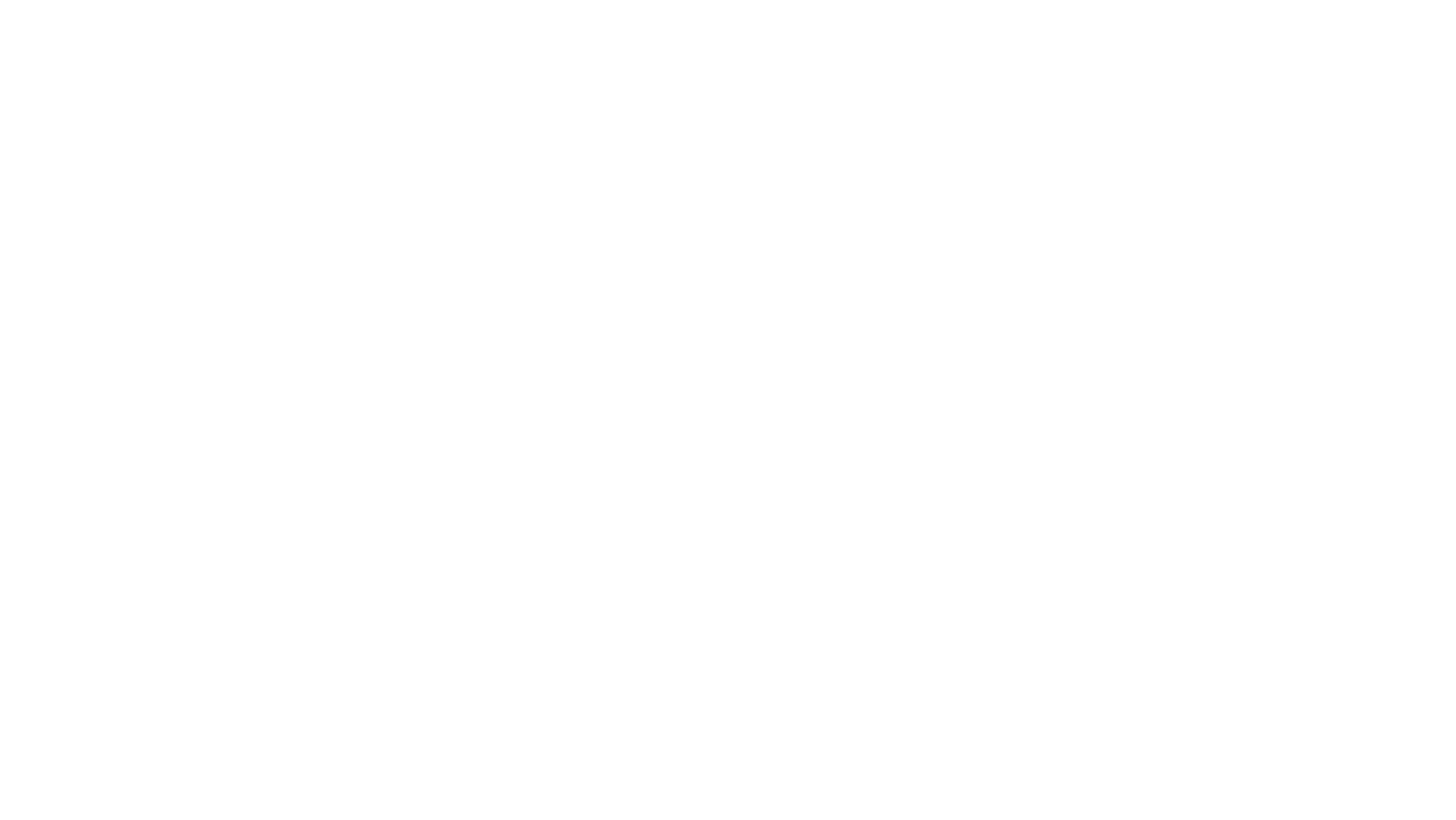 2. Thực hành phân biệt tình huống có thể 
gây bỏng và tình huống có thể gây điện giật
1. Để lửa gần bình ga
2. Với tay lấy phích nước nóng ở trên cao
3. Để bàn là đang nóng ở gần người
4. Để tay vào hơi xì trên nắp nồi hầm.
5. Chọc đồ vật vào ổ điện
6. Chạm vào dây điện bị hở khi đang có điện
1. Để lửa gần bình ga
5. Chọc đồ vật vào ổ điện
2. Với tay lấy phích nước nóng ở trên cao
6. Chạm vào dây điện bị hở 
khi đang có điện
3. Để bàn là đang nóng ở gần người
4. Để tay vào hơi xì trên nắp nồi hầm.
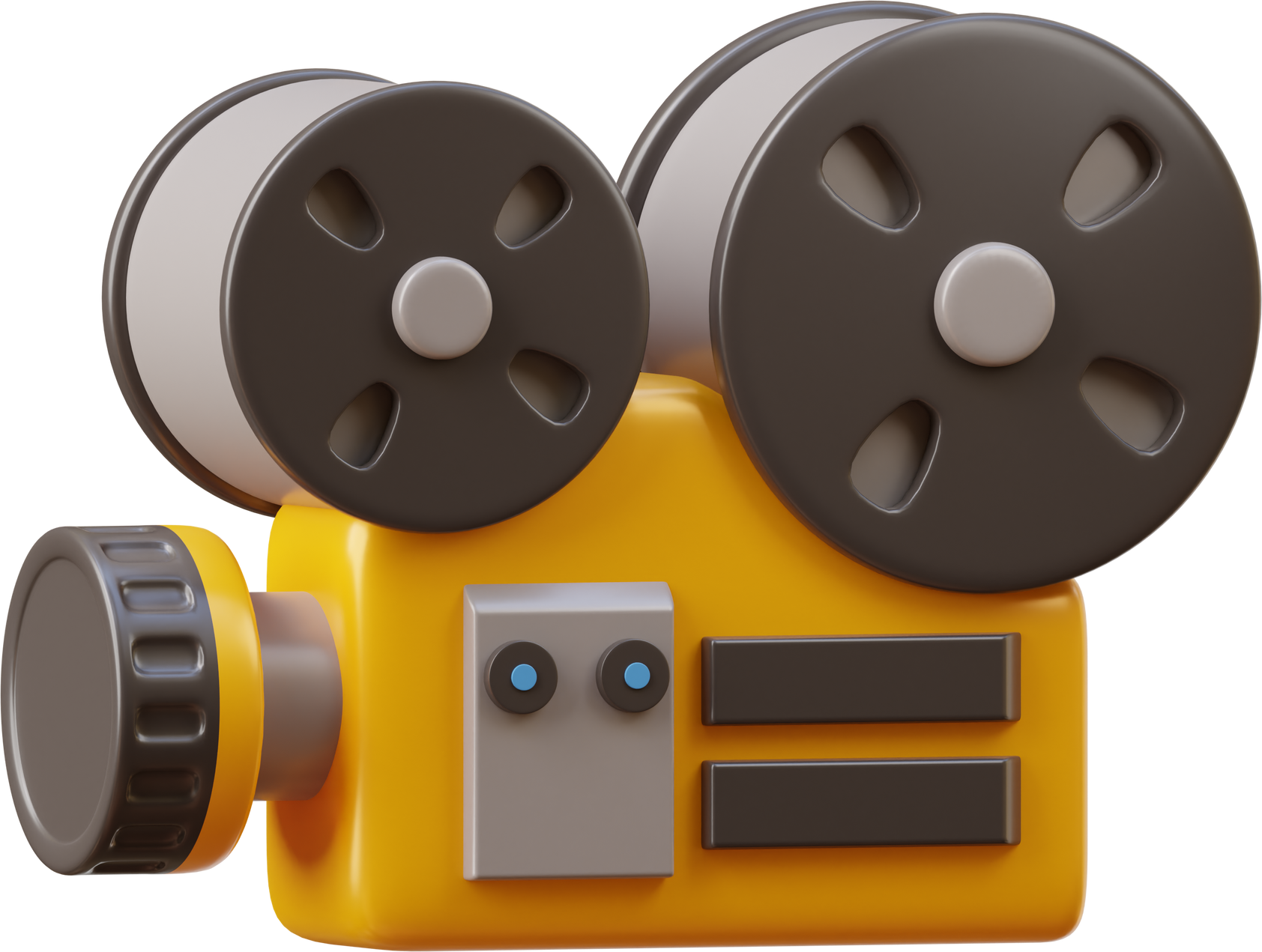 Mở rộng
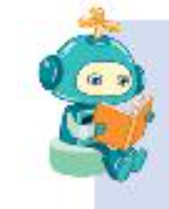 Một số nhãn cảnh báo dán trên các thiết bị hoặc
 đặt tại các khu vực nguy hiểm
Thế nào là đồ dùng công nghệ?
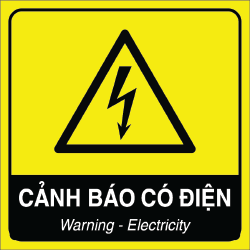 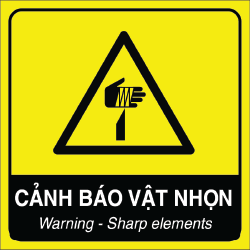 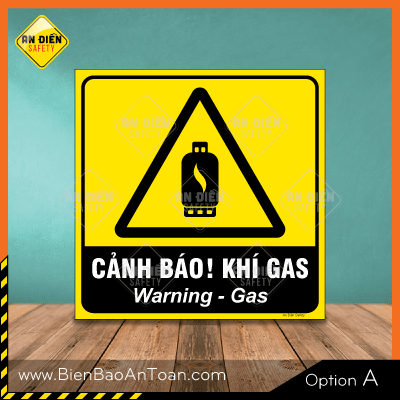 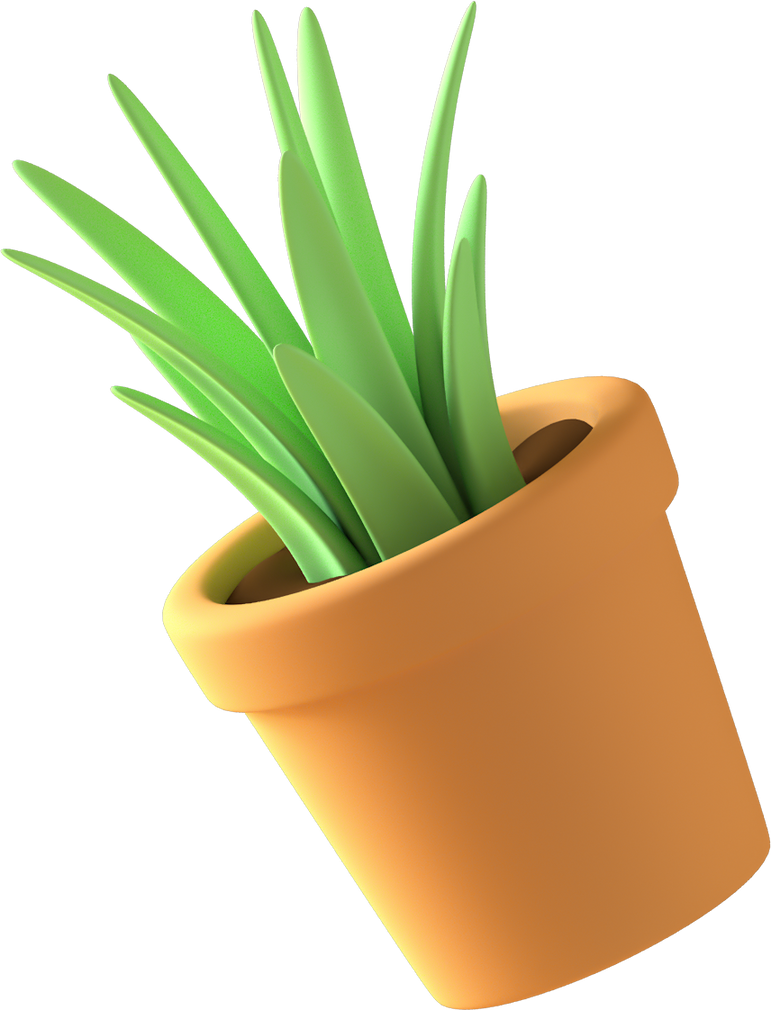 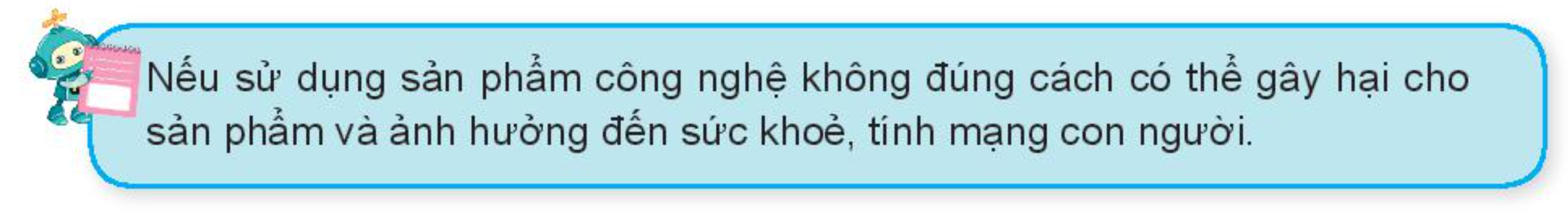 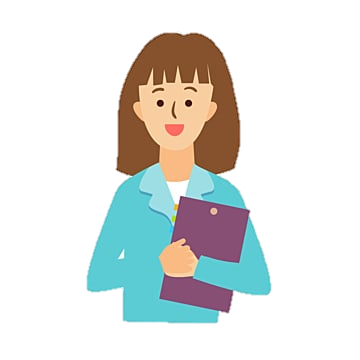 Thứ  ngày  tháng  năm 2022
Bài 6: AN TOÀN VỚI MÔI TRƯỜNG CÔNG NGHỆ TRONG GIA ĐÌNH (T1)
Công nghệ
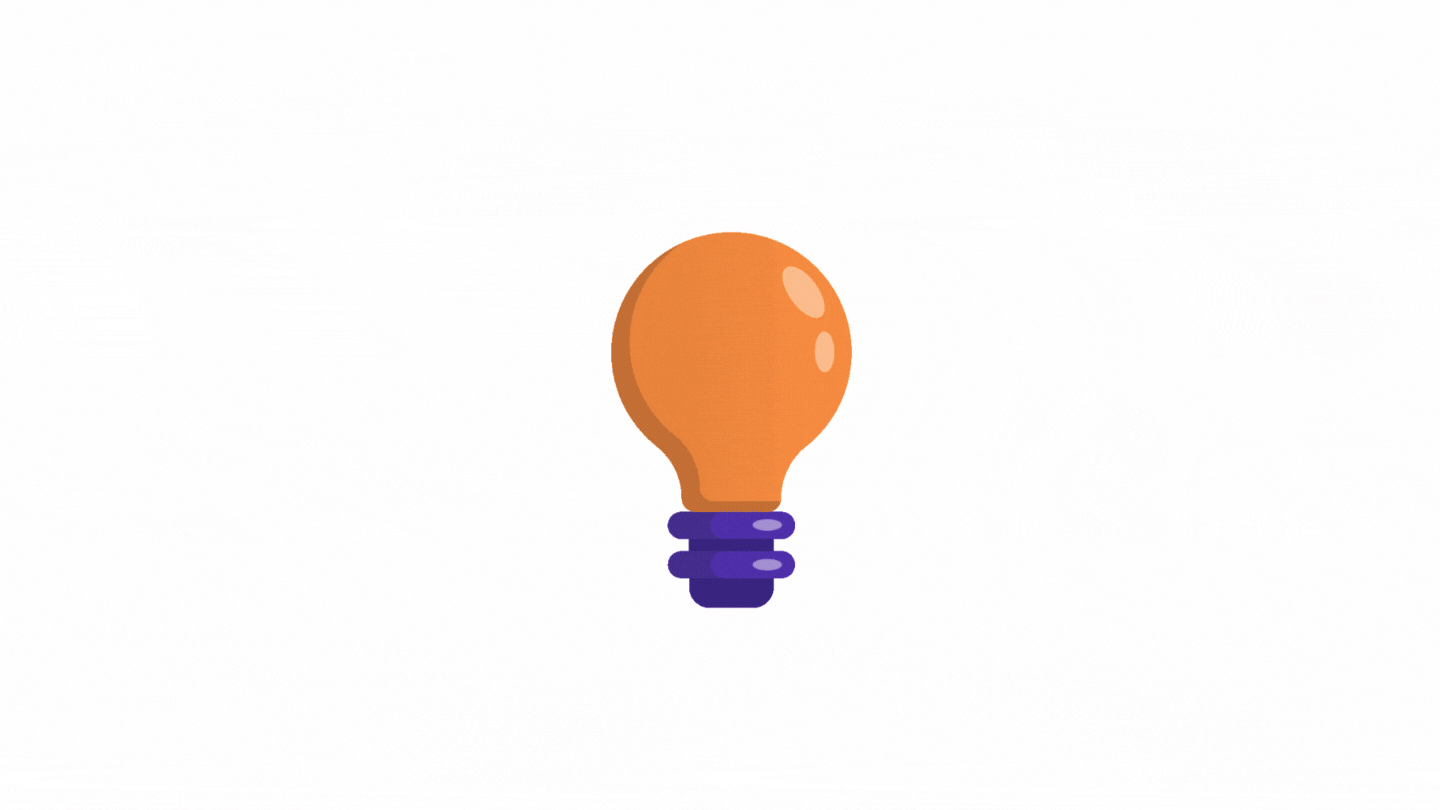 Bài 6: An toàn với môi trường công nghệ trong gia đình
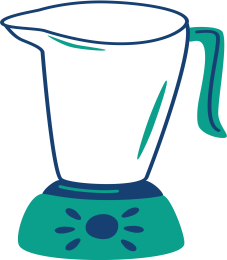 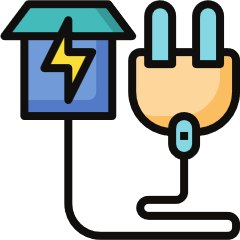 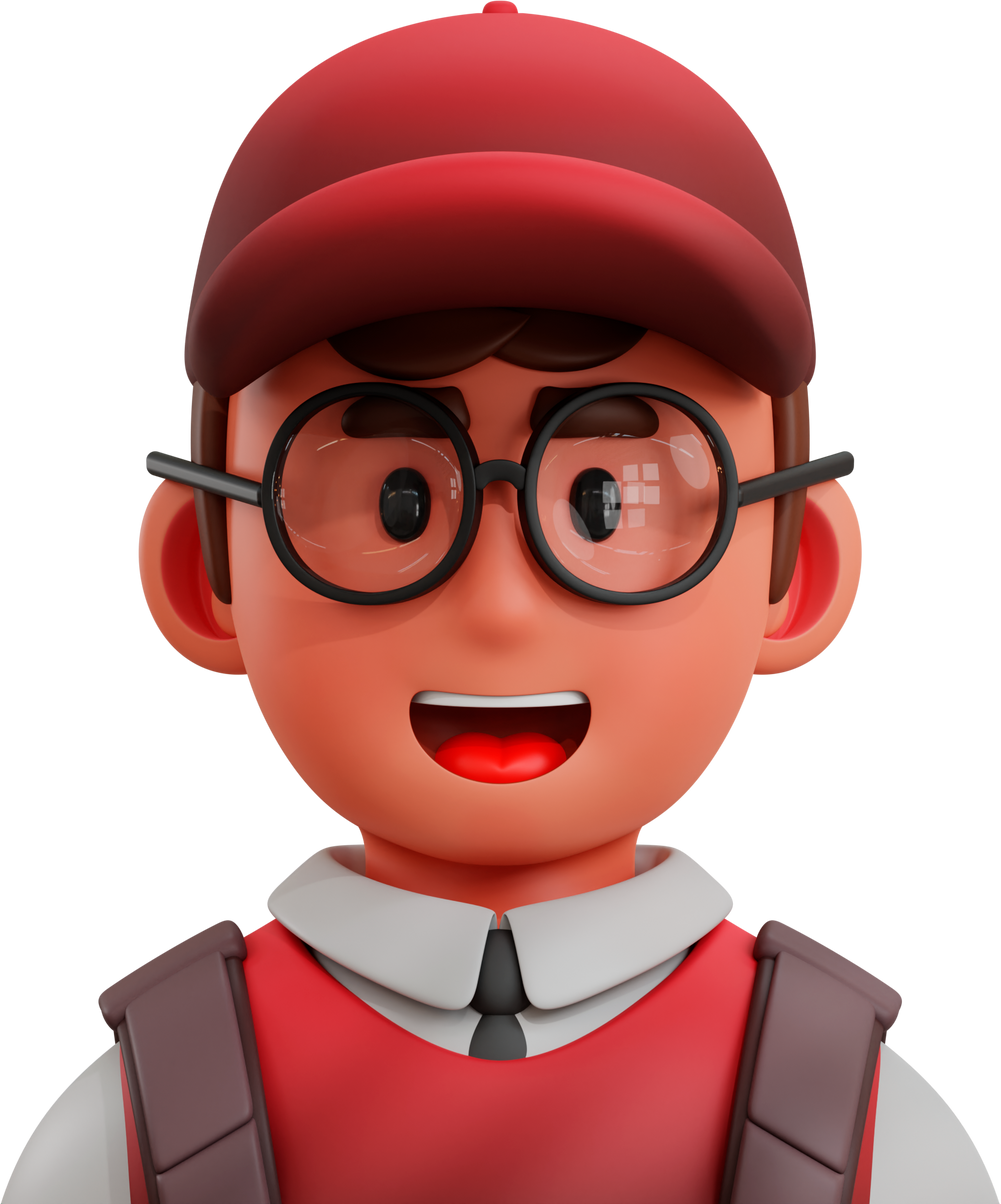 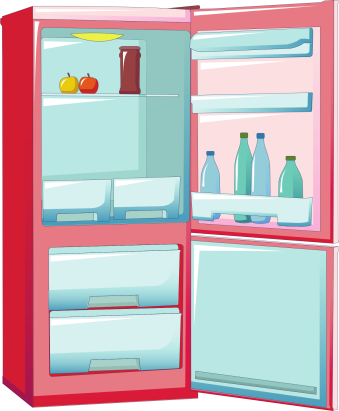 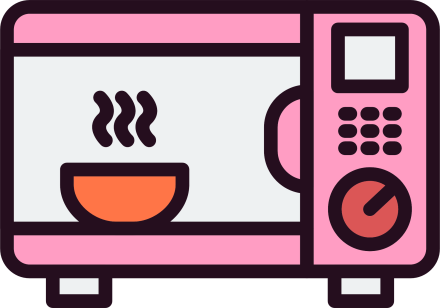 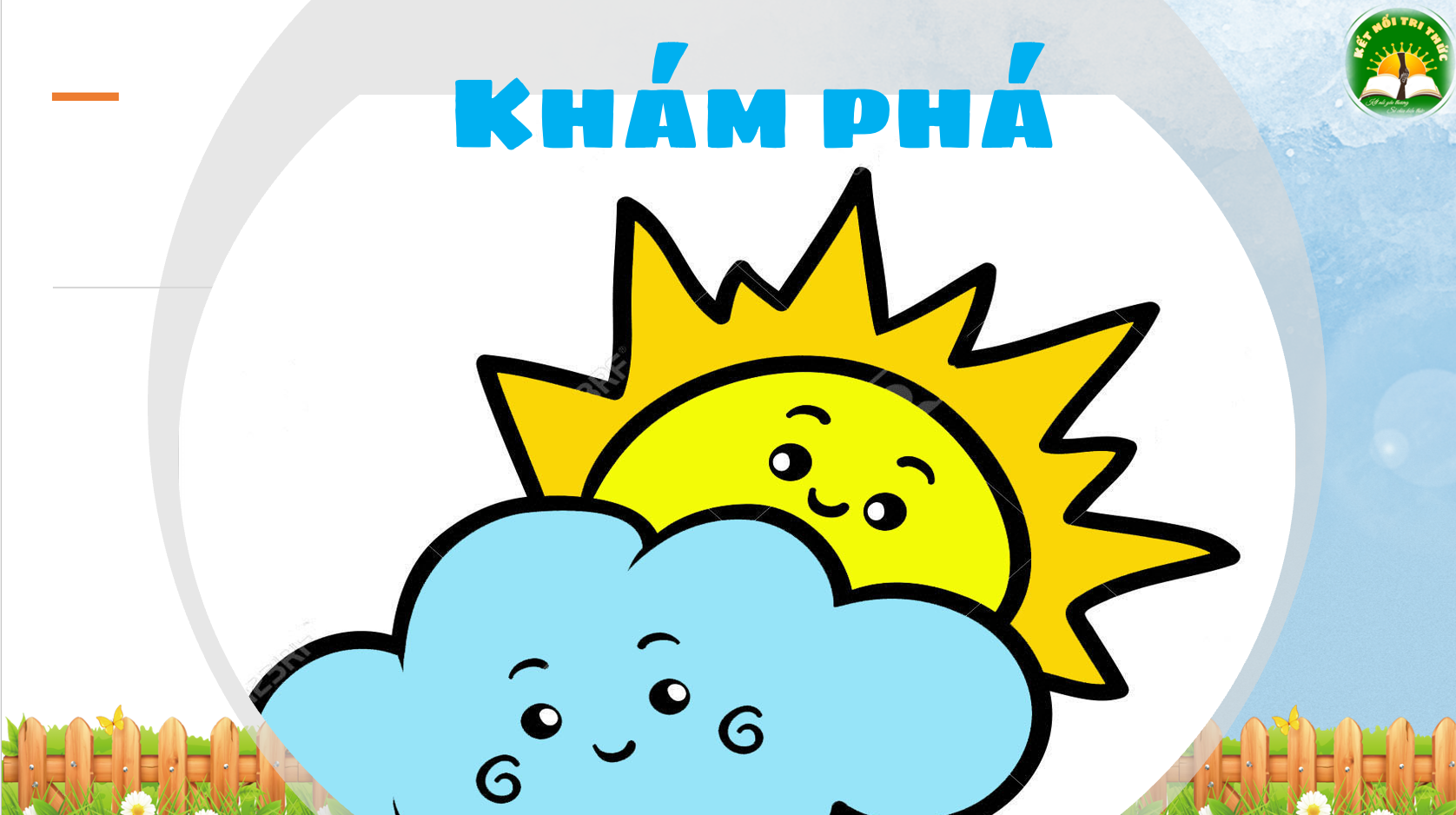 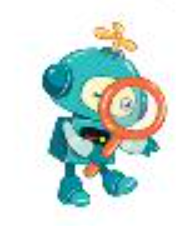 Bài 6: AN TOÀN VỚI MÔI TRƯỜNG CÔNG NGHỆ TRONG GIA ĐÌNH (T1)
2: Hoạt động tìm hiểu về an toàn khi sử dụng một số sản phẩm công nghệ trong gia đình
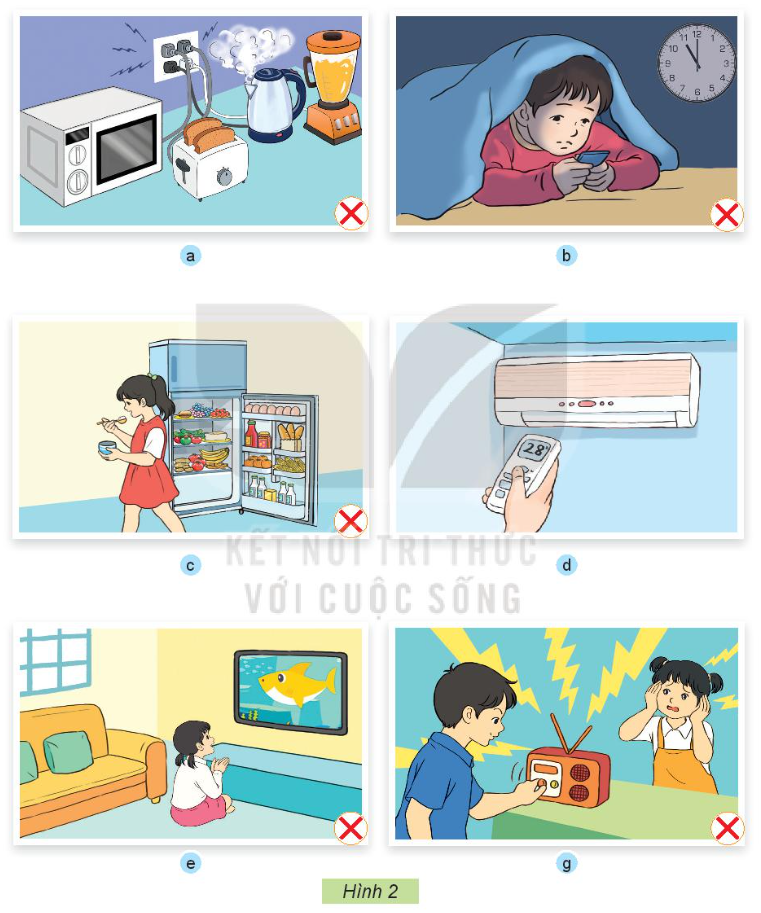 Em hãy quan sát hình 2, thảo luận về những lưu ý khi sử dụng sản phẩm công nghệ trong gia đình.
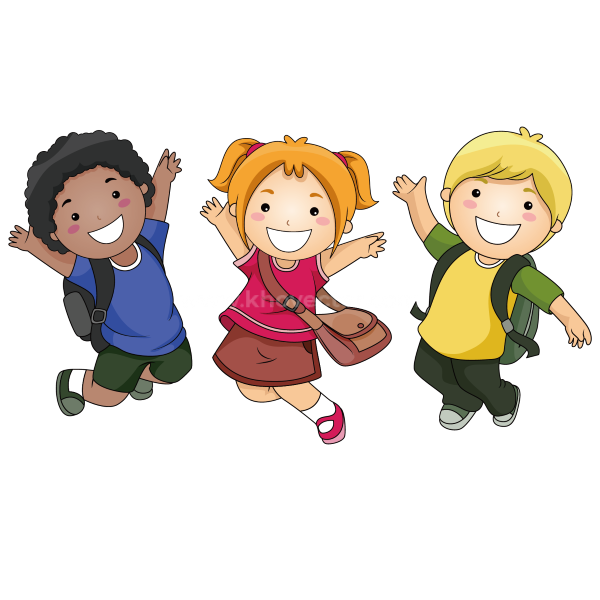 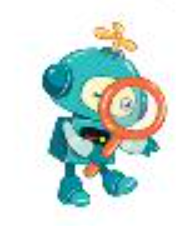 Bài 6: AN TOÀN VỚI MÔI TRƯỜNG CÔNG NGHỆ TRONG GIA ĐÌNH (T1)
2: Hoạt động tìm hiểu về an toàn khi sử dụng một số sản phẩm công nghệ trong gia đình
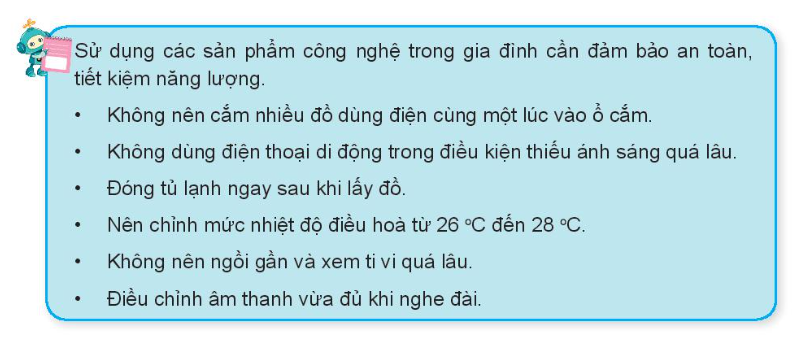 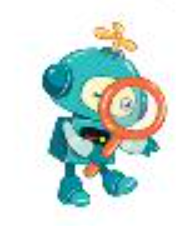 Bài 6: AN TOÀN VỚI MÔI TRƯỜNG CÔNG NGHỆ TRONG GIA ĐÌNH (T1)
Ghép những nội dung trong phần ghi nhớ vào hoạt động tương ứng
Không nên cắm nhiều đồ dùng điện cùng một lúc vào ổ cắm.
Không dùng điện thoại di động trong điều kiện thiếu ánh sáng quá lâu.
Đóng tủ lạnh ngay sau khi lấy đồ.
Nên chỉnh mức nhiệt độ điều hoà từ 26 độ C đến 28 độ C.
Không nên ngồi gần và xem tivi quá lâu.
Điều chỉnh âm thanh vừa đủ khi nghe đài.
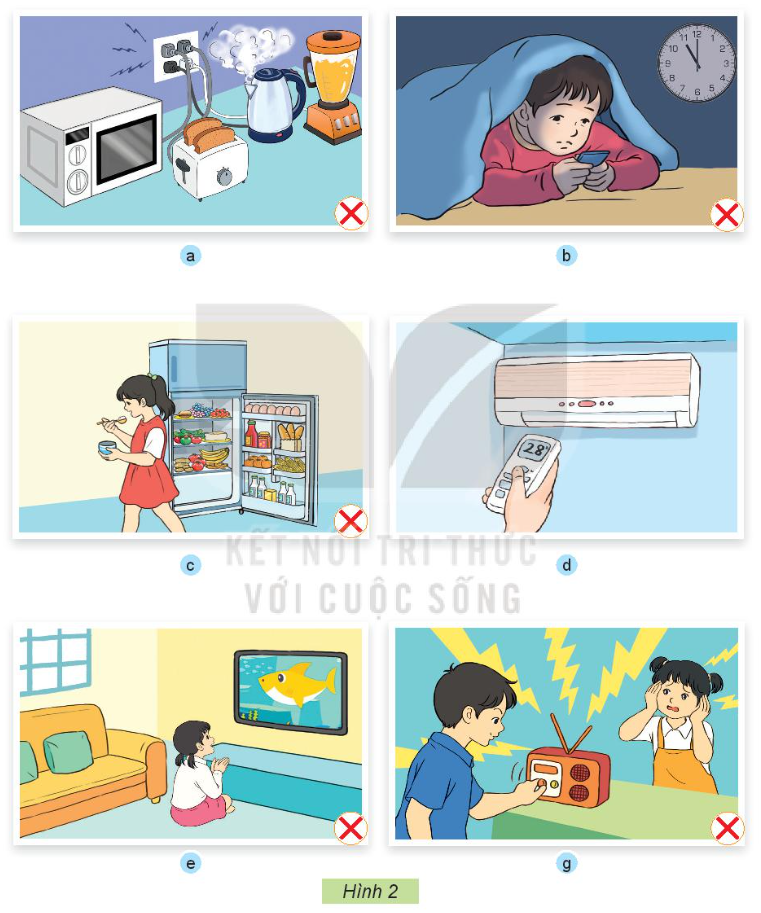 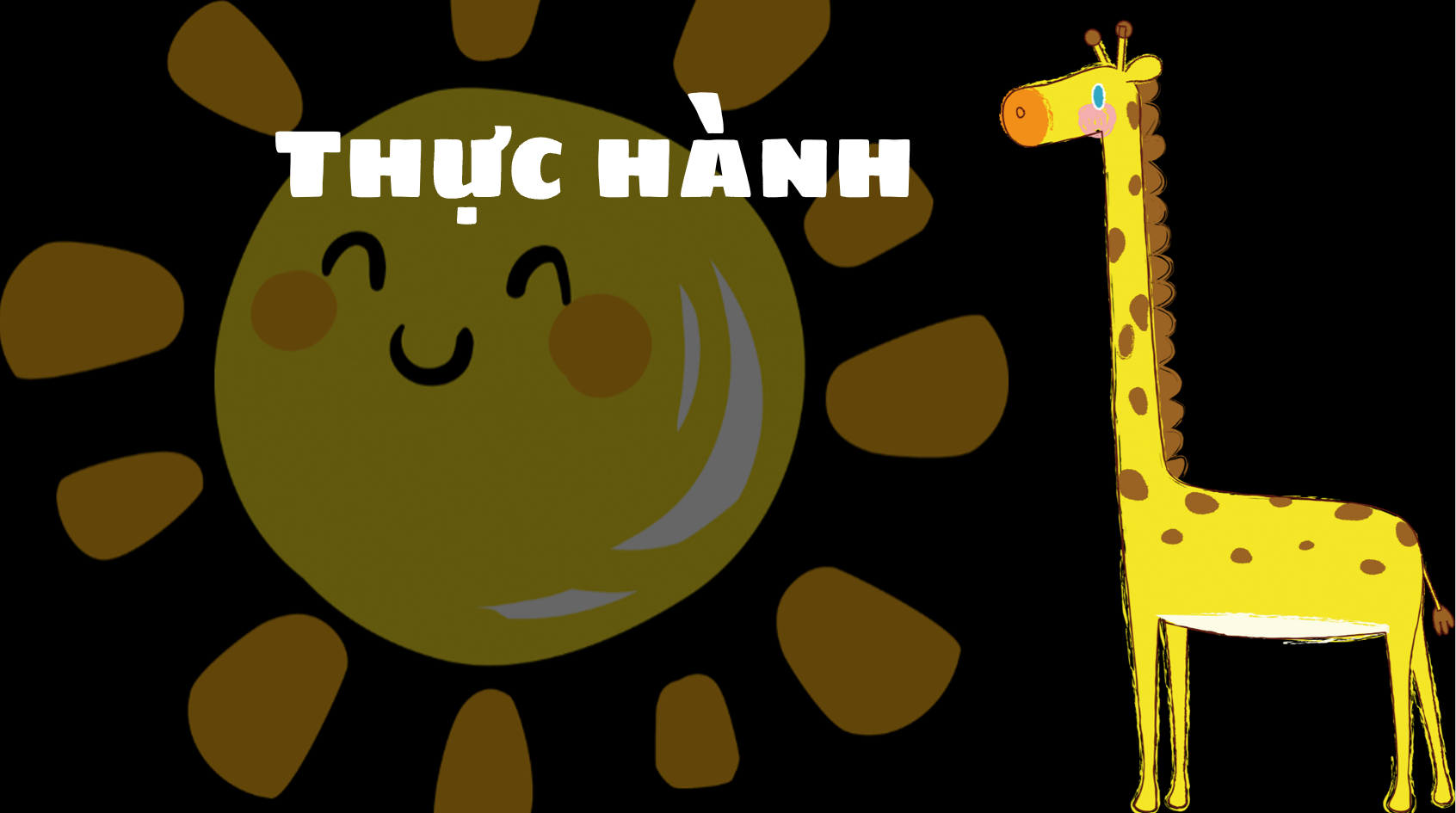 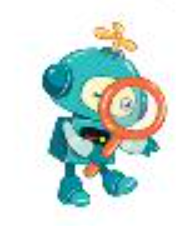 Bài 6: AN TOÀN VỚI MÔI TRƯỜNG CÔNG NGHỆ TRONG GIA ĐÌNH (T1)
3. Xử lí tình huống khi có sự cố không an toàn
Dựa vào những hình dưới đây em hãy nêu cách xử lí tình huống khi gặp sự cố không an toàn.
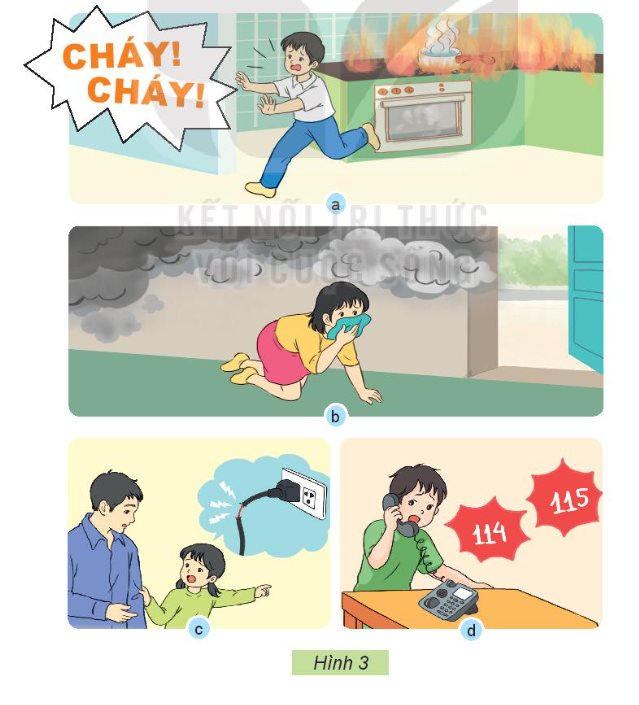 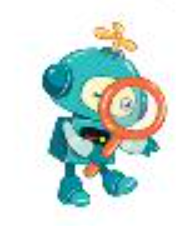 Bài 6: AN TOÀN VỚI MÔI TRƯỜNG CÔNG NGHỆ TRONG GIA ĐÌNH (T1)
3. Xử lí tình huống khi có sự cố không an toàn
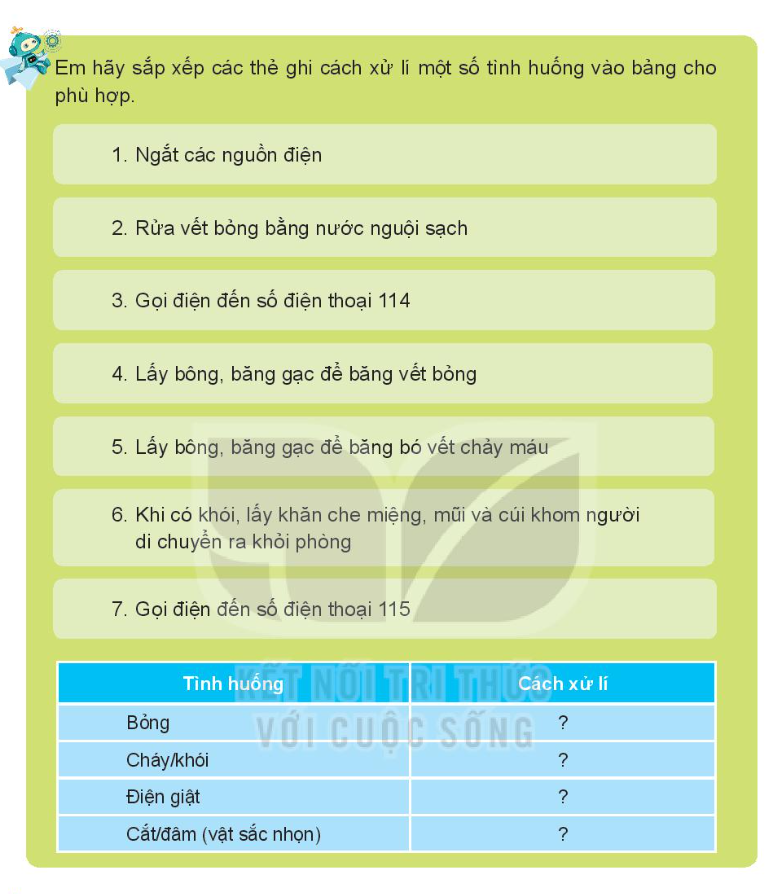 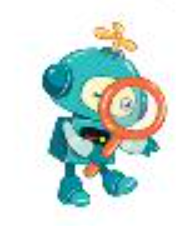 Điện giật
3. Xử lí tình huống khi có sự cố không an toàn
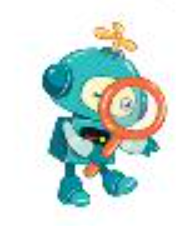 3. Xử lí tình huống khi có sự cố không an toàn
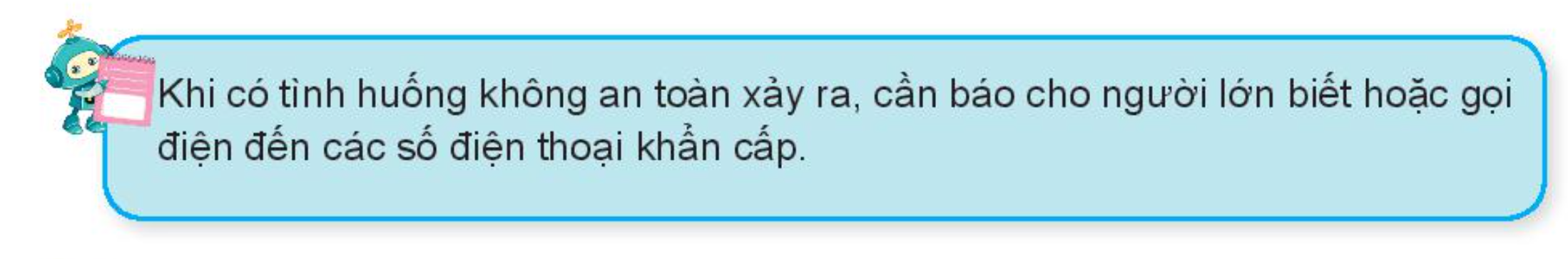 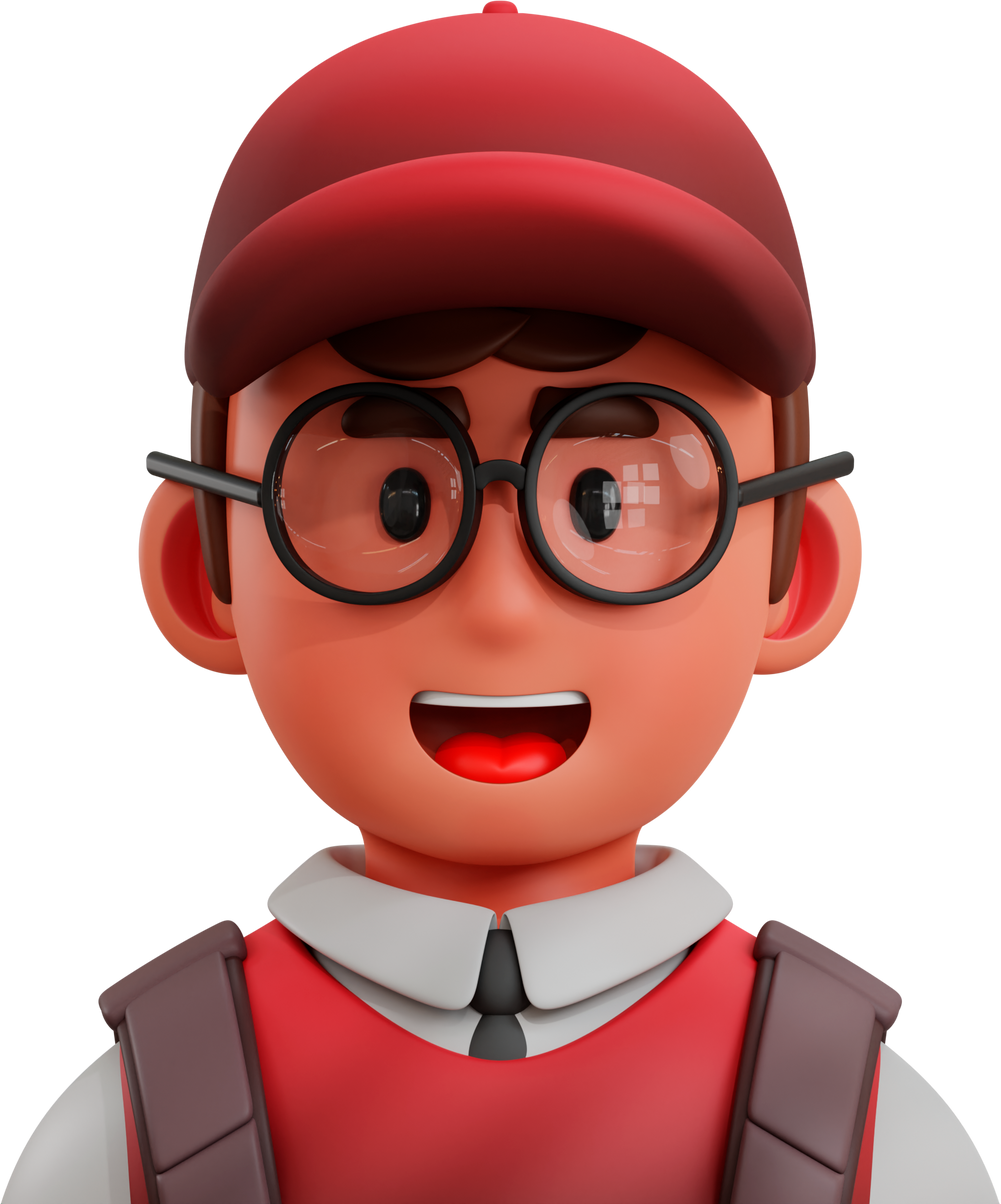 VẬn dụng
Mở rộng
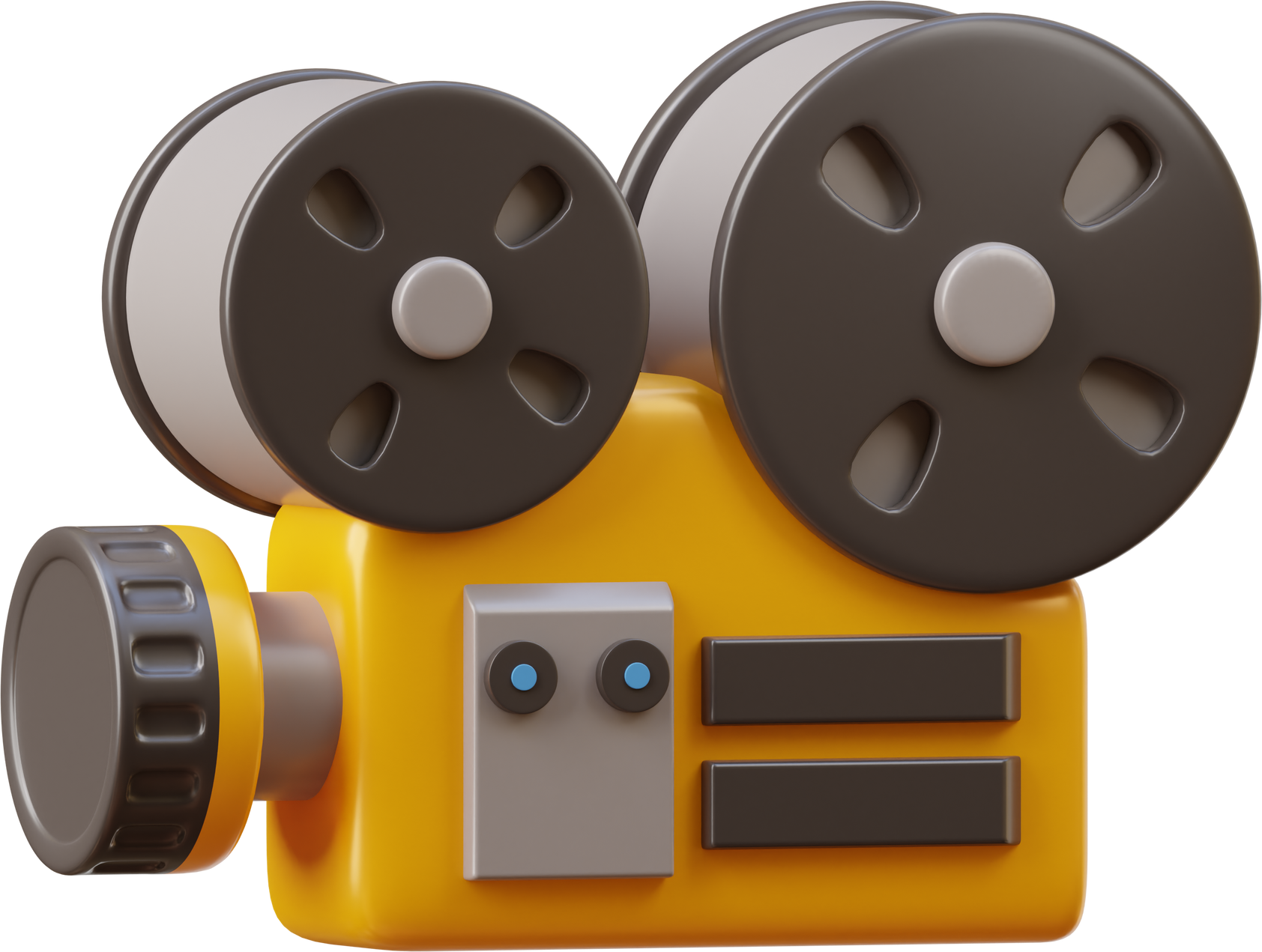 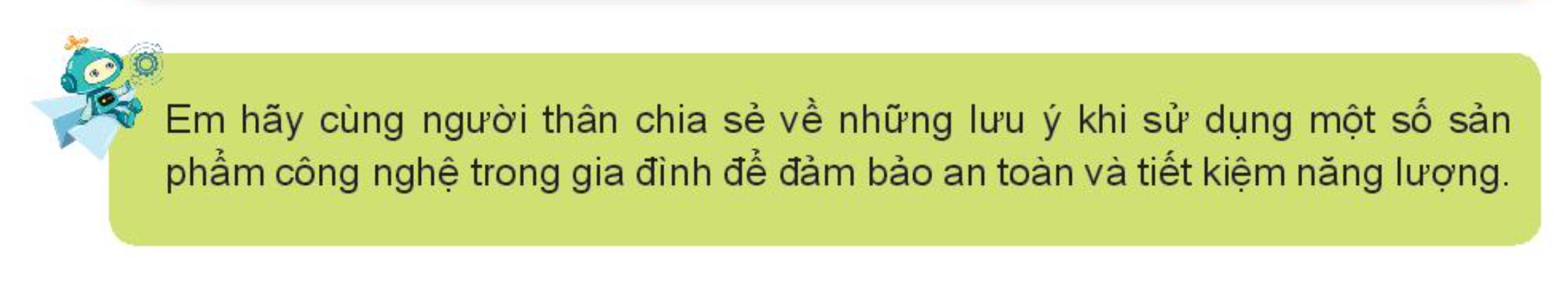 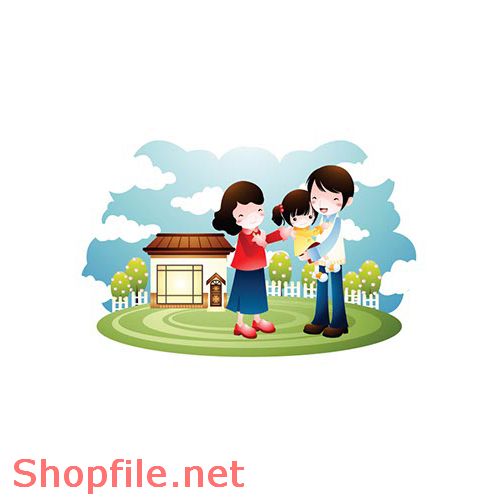 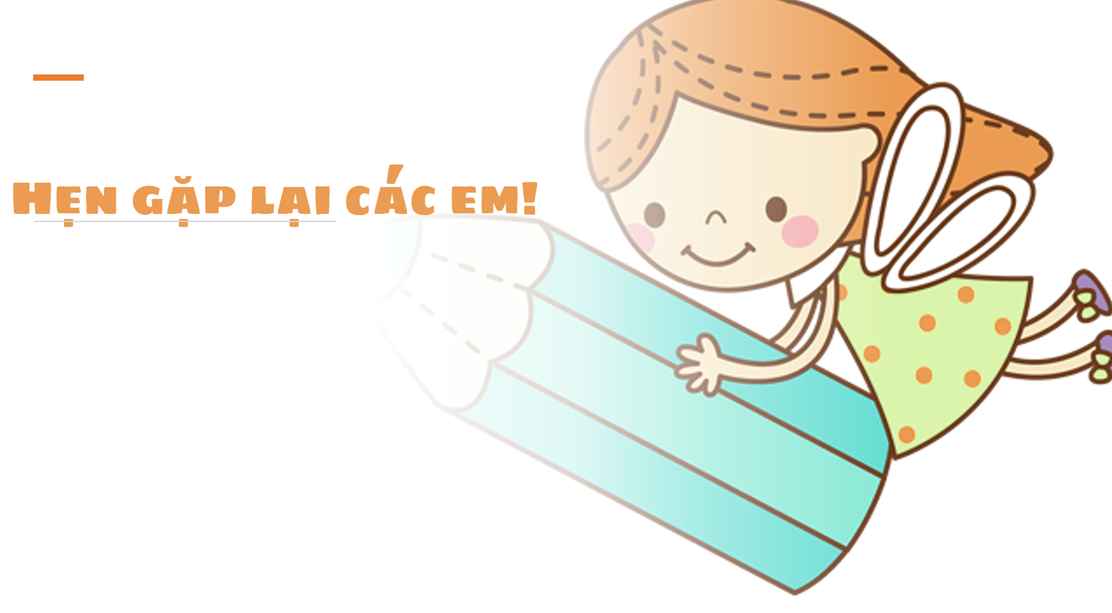